Phylum Tracheophyta (Ferns)
pp. 455-461
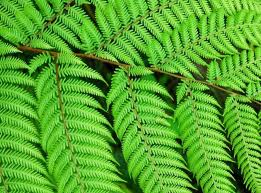 “True” Land Plants
Simplest Vascular Plant
Only group of vascular plants without seeds
Have spores instead
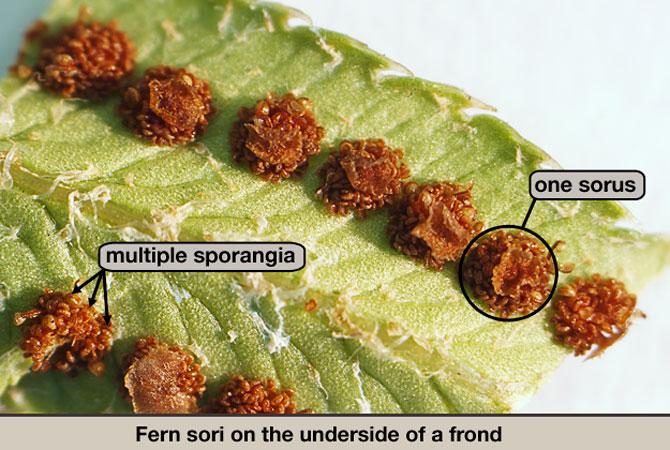 Structure:
Has true root as well as a rhizome (= underground stem)
Has frond (leafy portion) composed of leaflets (pinna)
Has sporangia (container for spores) 
Grouped into sori
Sori on underside of leaflet
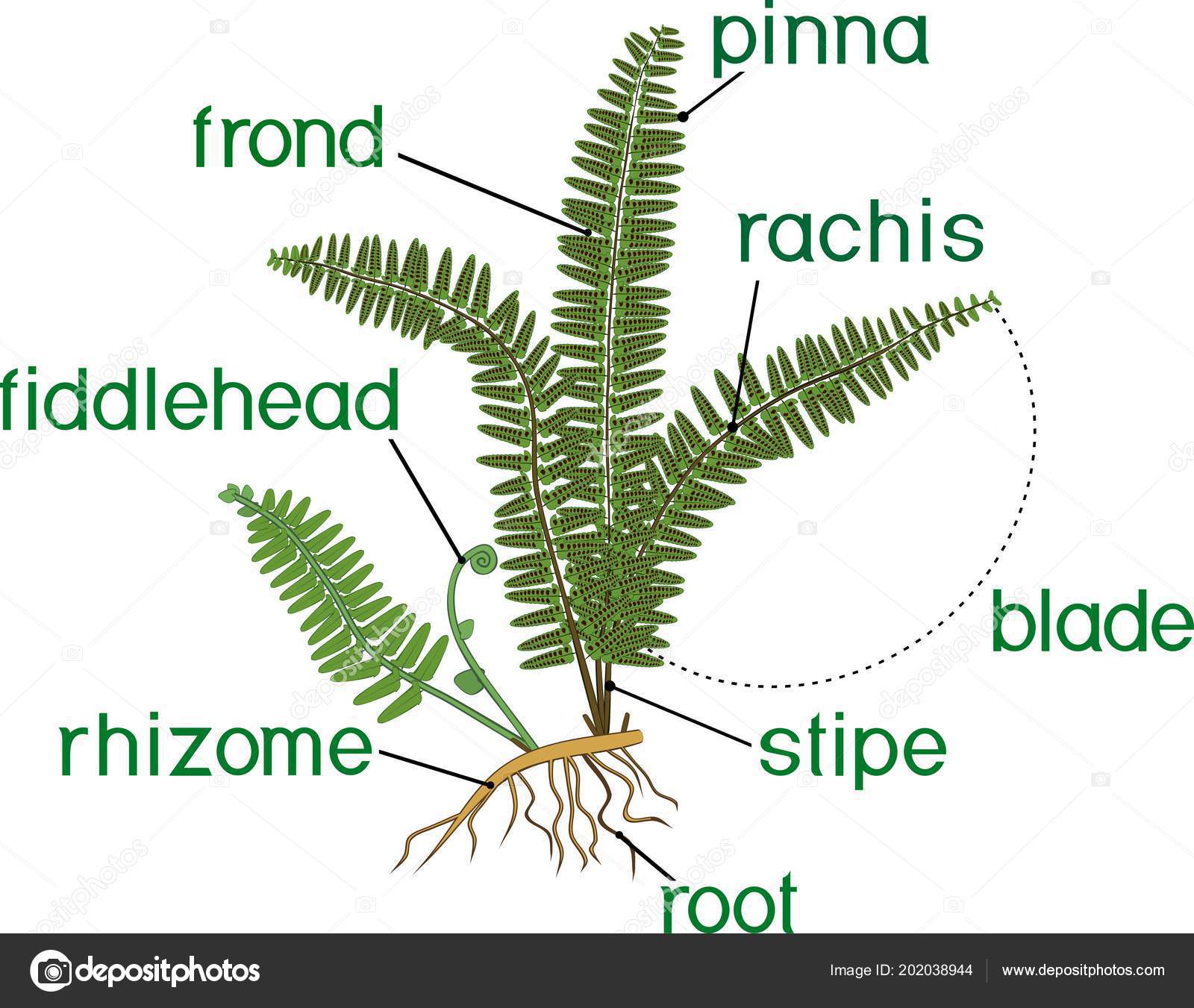 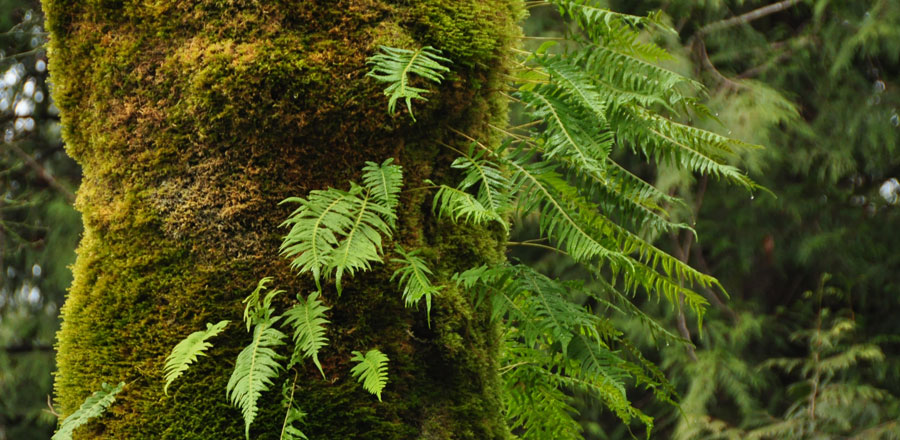 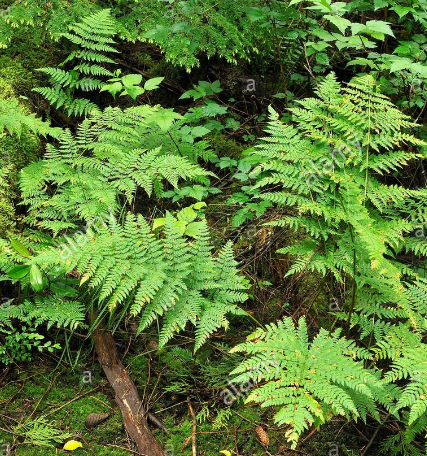 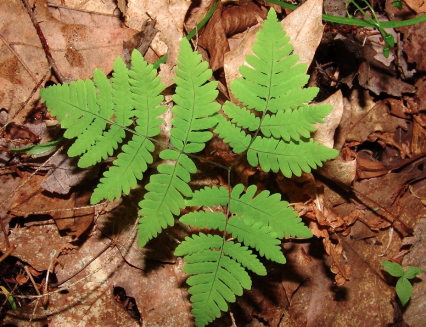 Licorice Fern
Oak Fern
Bracken Fern
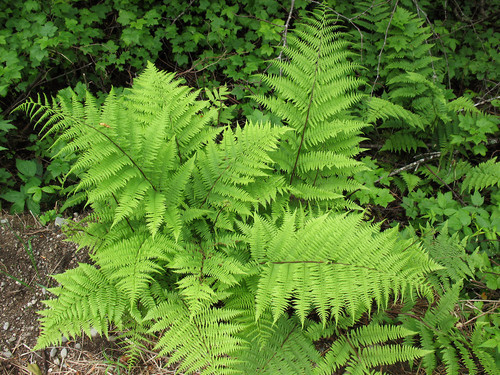 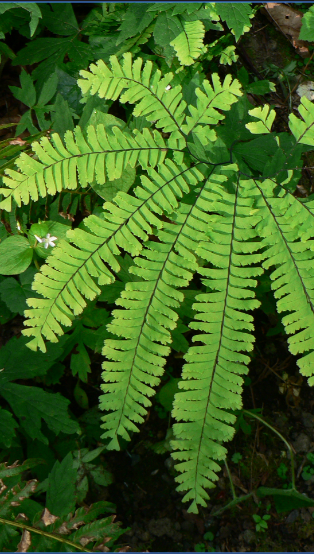 Ferns of the Pacific Northwest:
Lady Fern
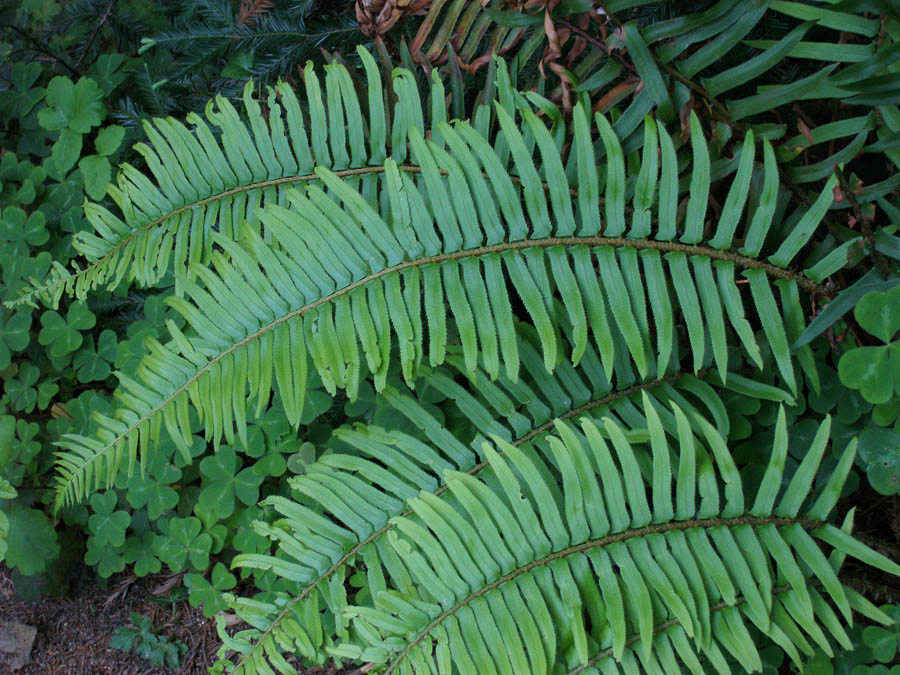 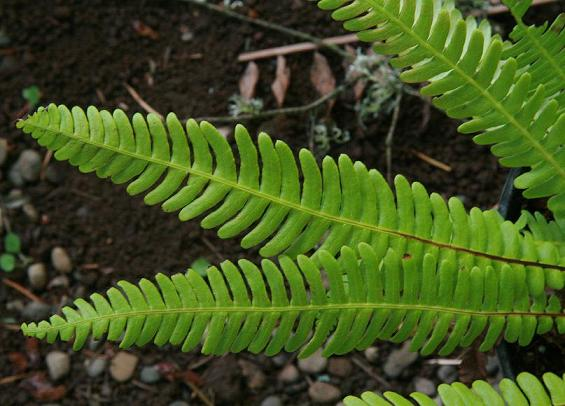 Deer Fern
Sword Fern
Maidenhair Fern
Ecological Role:
Primary producer
Pioneer plant
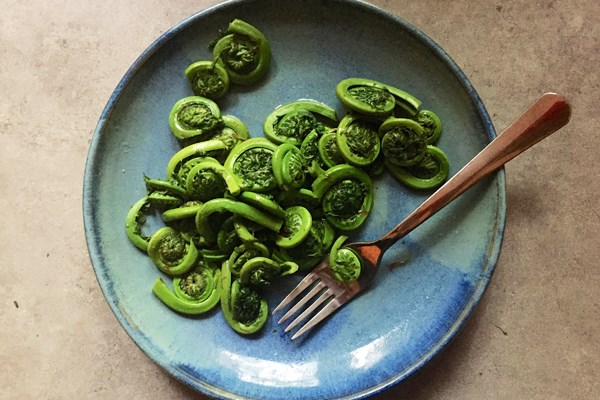 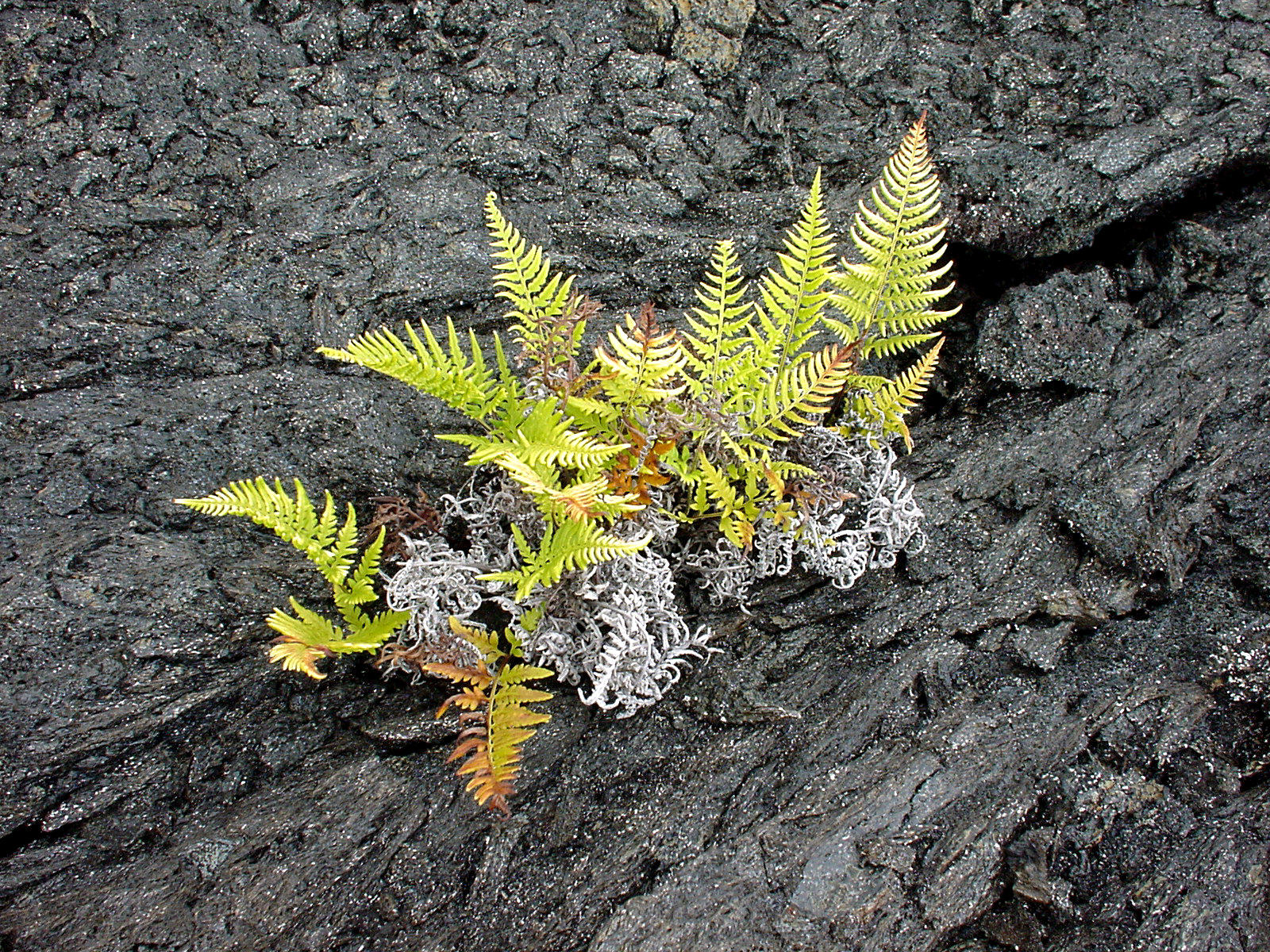 Reproduction:
Alternation of Generations

Gametophyte = Prothallus
Heart-shaped
Short-lived
Both sexes on same gametophyte
Sexual reproduction needs water
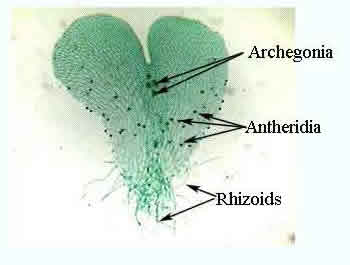 2. Sporophyte = fern
Dominant generation

**generations are independent of each other
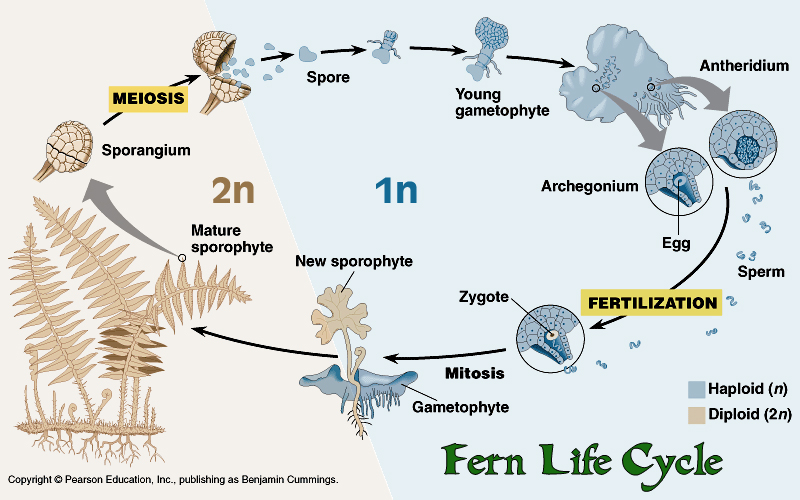